Г. Рыбинск
МОУ СОШ №32 имени академика А.А.Ухтомского
Модель 
программы внеурочной деятельности 
«Ориентир»
(развитие личности  ребенка
по А.А.Ухтомскому)
Автор М.В.Володина.
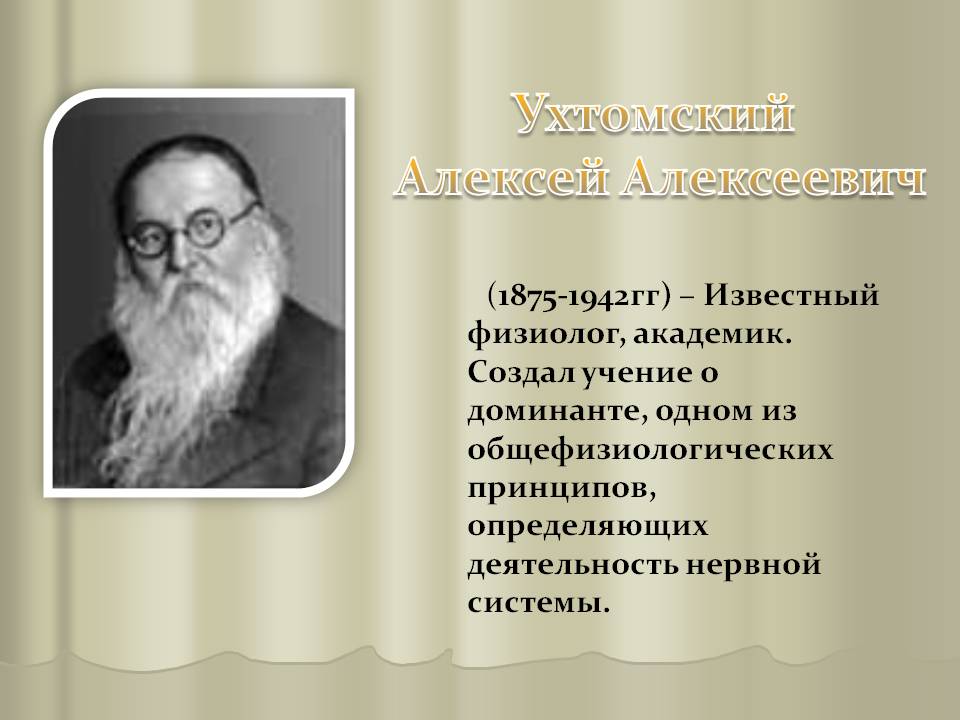 Технология саморазвивающего (по Г.К. Селевко) обучения. 

Деятельность ребенка организуется не только как удовлетворение познавательной потребности, но и целого ряда других потребностей саморазвития личности:
• в самоутверждении (самовоспитание, самообразование, самоопределение, свобода выбора);
• в самовыражении (общение, творчество и самотворчество, поиск, выявление своих способностей и сил);
• в защищенности (самоопределение, профориентация, саморегуляция, коллективная деятельность);
• в самоактуализации (достижение личных и социальных целей, подготовка себя к адаптации в социуме, социальные пробы).
Целью и средством в педагогическом процессе становится доминанта самосовершенствования личности, включающая в себя установки на самообразование, на самовоспитание, на самоутверждение, самоопределение, саморегуляцию и самоактуализацию.
«Пока есть общее дело с людьми, пока мы чувствуем, что живем вместе, есть вера в жизнь, в ее ценность для нас и в нашу ценность для нее. Пока нас не разъединяют наши узенькие, самоуверенные понимания, мы вместе, мы в общем деле, и мы счастливы тем, что мы вместе! Но вот он, наш роковой разъединитель, - смешной и жалкий в своей самоуверенности человечек с законченною определенностью во взглядах, с безапелляционной уверенностью в своих взглядах на мир, на встречаемых людей, на себя самого!»
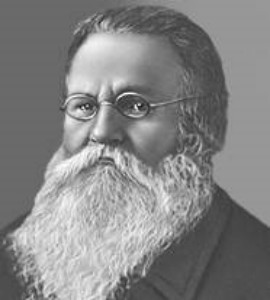 «Эгоизм — начало самоутверждения и самоуспокоенность, в конце концов, приводят к духу гордости, который по Христу нужно изгонять в первую голову».
«Ибо ведь тот, кто окончательно доволен своими пониманиями, доволен собою и будет утверждать самого себя, судить и осуждать другого: и тогда будет естественно закрываться и уходить от этого другого! У самодовольного нет друга!»
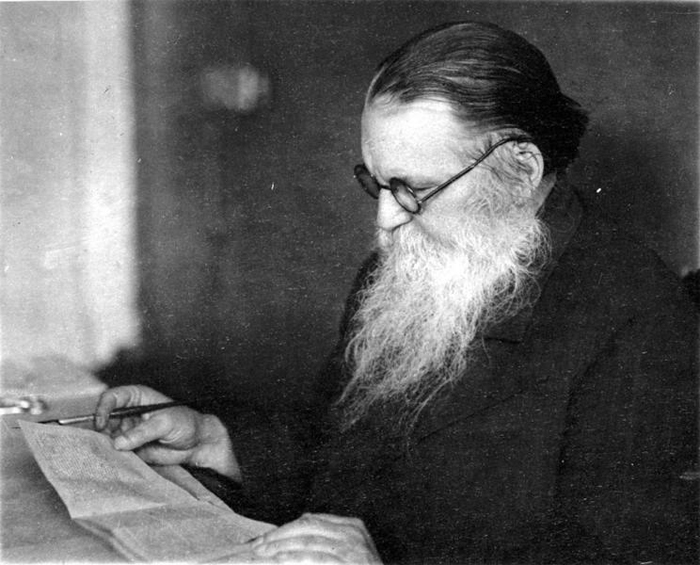 «Популярная европейская мысль, убежденная в том, что призвана строить истину для себя и по своим интересам, кончает тем, что приходит к отрицанию возможности знать кого-либо, кроме своей эгоцентрической личности; нельзя знать другого, нельзя понимать друга; неизбежен принципиальный солипсизм. Оставь, маленький и узенький человечек, твою самоуверенность в твоих пониманиях, раскрой лучше твое сердце тому, что выше и больше, чем ты, - твоим встреченным братьям прежде всего.»
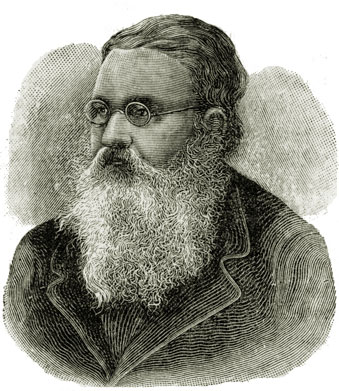 Я думаю, что настоящее счастье человечествабудет возможно в самом деле только после того, как будущий человек  сможет воспитать в себе способность переключения в жизнь другого человека,  когда воспитывается в каждом из нас доминанта на лицо другого.
Алексей Алексеевич Ухтомский
Технология Г.К.Селевко:

Дублирование  содержания  учебных предметов, таких  как  литературное  чтение, окружающий  мир.
Отсутствие системы контрольно-измерительных материалов и критериев оценивания.
Узкая направленность программы для начальной школы.
Классно-урочная форма занятий.
Учение А.А.Ухтомского
яркая этическая направленность
межличностные, социальные отношения
«смысл и красота» 
           жизни
«Опыт отцов»
«от самоудовлетворенных теорий – к человеку»
«стремление знать, знать все больше и глубже»
«эталоны жизни»
Механизм формирования доминанты по А.А.Ухтомскому:
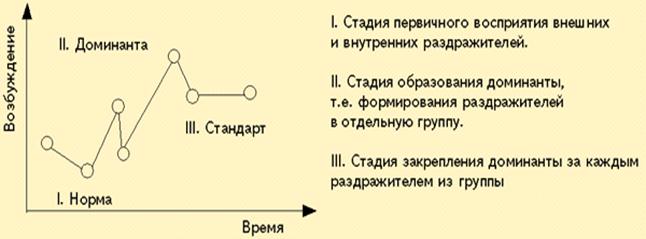 Инструментарий
Метод положительного примера
Проектная деятельность
Организация работы малыми группами
Методы стимуляции познавательного интереса и творческого мышления: *проблемный диалог, 
    *учебное сотрудничество,   
    *дидактическая игра, 
    *эвристический метод.
Формирование доминанты 

Демонстрация «эталона» (герой книги, мультфильма, выдающийся спортсмен, знаменитый земляк, герой войны, труда, ученый, музыкант и т.д. На подобных социокультурных образцах общество должно воспитывать в детях идеи и идеалы естественных законов бытия человека, высших социальных и духовных ориентиров человеческого общежития. Идеалы, по Ухтомскому, это ведущие образы «предвкушаемой, предвидимой» человеком реальности, строительство которых всегда связано с верой человека в возможность существования или осуществления чего-либо) – появление доминанты под влиянием внешнего раздражителя.

Осмысление эталона и проецирование на себя; определение целей и задач деятельности – закрепление и развитие доминанты.

Выбор поведенческой модели в соответствии с возникшей доминантой – связь между доминантой и внешними раздражителями.
Программа внеурочной деятельности «Ориентир»
(развитие личности ребенка по А.А.Ухтомскому)
Цель программы: создание комфортной эмоциональной среды для формирования доминантной потребности детей в духовно-нравственном, интеллектуальном, культурном развитии, здоровом образе жизни и социализации.
Духовно-нравственное направление:
Образовательная программа Мемориального Дома-музея академика А.А.Ухтомского
Библиотечные уроки
Краеведческая программа «Мой город»
Коллективные проекты и творческие дела
Общеинтеллектуальное  направление:
Образовательная программа Мемориального Дома-музея академика А.А.Ухтомского
Библиотечные уроки
Программа развития творческого мышления и познавательных способностей
Интеллектуальные конкурсы и олимпиады
Общекультурное  направление:
Образовательная программа Мемориального Дома-музея академика А.А.Ухтомского
Библиотечные уроки
Экскурсии, посещение театров, кинотеатров, выставок и т.д.
Коллективные проекты и творческие дела
Социальное  направление:

Образовательная программа Мемориального Дома-музея академика А.А.Ухтомского
Библиотечные уроки
Участие в социальных проектах и акциях
Оздоровительное  направление:
Образовательная программа Мемориального Дома-музея академика А.А.Ухтомского
Библиотечные уроки
Программа «Азбука здоровья»
Участие в спортивных конкурсах и соревнованиях
Рабочая программа
по курсу внеурочной деятельности ОДД «Калейдоскоп»
духовно-нравственного направления
1 класс
на 2017 – 2018 учебный год.
Ценностные ориентиры содержания курса по А.А.Ухтомскому.
             Программа «Калейдоскоп» - мультиблоковая, т.е. охватывает все пять направлений внеурочной деятельности, приоритетным является духовно-нравственное направление. В процессе библиотечных занятий дети знакомятся с лучшими произведениями русских и зарубежных писателей, участвуют в викторинах и конкурсах, способствующих развитию познавательного интереса. Образовательная программа Мемориального Дома-музея А.А.Ухтомского знакомит детей с жизнью нашего великого земляка, а также с историей нашего города. 
              Программа предусматривает реализацию творческих проектов и коллективных творческих дел, в процессе которой дети учатся общаться друг с другом, приобретают коммуникативные навыки в совместной деятельности.
              Экскурсии, включенные в программу курса,  являются  эффективным средством комплексного воздействия на формирование личности школьника. Познавательный интерес, потребность получать новые знания формируются, если постоянно заботиться о расширении кругозора ребенка – прогулки, знакомства с памятными местами. Экскурсия как живая, непосредственная форма общения развивает эмоциональную отзывчивость, закладывает основы нравственного облика. Правильная организация наблюдений способствует формированию таких важных качеств школьника, как наблюдательность и внимание, которые способствуют обогащению знаний об окружающем мире.
               Ведущий метод программы – метод положительного примера. «Эталонами жизни» для детей выступают:
- личность академика А.А.Ухтомского;
- герои произведений детской литературы;
- герои ВОВ и труда;
спортсмены и люди искусства – музыканты, художники, скульпторы, писатели.
                Основная форма работы над проектом и КТД – групповая.
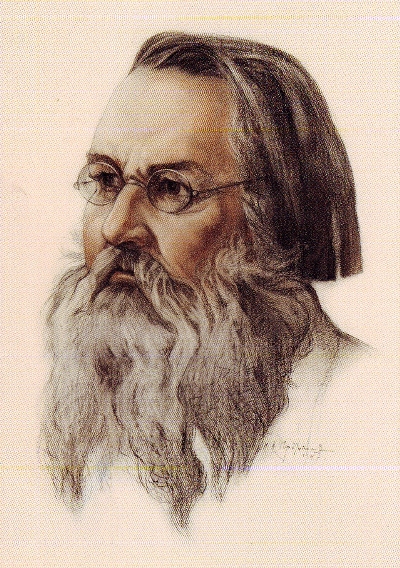 «Нам надо из самоудовлетворенных 
в своей логике теорий о человеке выйти к самому человеку во всей его конкретности  и реальности, 
поставить доминанту на живое лицо, в каждом отдельном случае единственное, данное нам в жизни только раз и никогда не повторимое, никем не заменимое»

                               А.А.Ухтомский
Спасибо за внимание